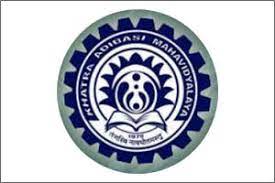 COURSE: ECONOMICS (MINOR)
PAPER NAME – ELEMENTARY ECONOMICS
TOPIC –DIFFERENT CONCEPTS OF NATIONAL INCOME

        YEAR- FIRST	SEMESTER-1    SESSION -2023-2024
DATE OF LECTURE:  31/10/2023
PREPARED BY
DR. KAMALIKA CHAKRABORTY
ASSISTANT PROFESSOR (DEPARTMENT OF ECONOMICS)
KHATRA ADIBASI MAHAVIDYALAYA, BANKURA, WEST BENGAL
DIFFERENT CONCEPTS OF NATIONAL INCOME
GDP at market price
Gross domestic product at market prices aims to measure the wealth created by all private and public agents within the geographical boundary of a nation during a given period.
GDP at factor cost
GDP at factor cost = GDP at market price + Subsidies - Indirect Tax
GNP at market price
Gross National Product at market price is defined as the market value of all the final goods and services produced in the domestic territory of a country by normal residents during an accounting year including net factor income from abroad.
GNP at factor cost
GNP at factor cost = GDP at market price + Subsidies - Indirect Tax
NNP at market price
Net National Product at market price refers to net market value of all the final goods and services produced by the normal residents of a country during a period of one year.
NNP (MP) = GNP (MP) – Depreciation
NNP at factor cost
Net National Product (NNP) at factor cost is equal to the national income. The NET National Product (NNP) of any economy is the Gross National Product (GNP), after subtracting the loss due to depreciation. Here is the formula to find it, NNP = GDP + Income from Abroad – Depreciation or, NNP = GNP – Depreciation.
NDP
NDP or Net Domestic Product is defined as the net value of all the goods and services produced within a country’s geographic borders. It is considered a key indicator of economic growth of a country. The net domestic product (NDP) is calculated by subtracting the value of depreciation of capital assets of the nation such as machinery, housing, and vehicles from Gross Domestic Product (GDP).
Private Income
Private Income = National Income (NNP at factor costs) + Transfer Payments + Interest on Public Debt – Social Security Contributions – Profits and Surpluses of Public Undertakings
Personal Income
Personal Income = National Income - Corporate tax – Undistributed Corporate Profit – Social Security Taxes + Transfer Payments
Personal Disposable Income
Personal Disposable Income = Personal Income - Direct taxes
Per capita Income
Per capita income is obtained by dividing the National Income by  the total population of a country
GDP Deflator
Thank You